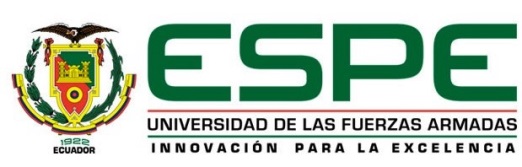 UNIVERSIDAD DE LAS FUERZAS ARMADAS  DEPARTAMENTO DE CIENCIAS ECONOMICAS ADMINISTRATIVAS Y DE COMERCIO
“ANALISIS DE LA EFICACIA DE LOS INCENTIVOS TRIBUTARIOS ESTABLECIDOS EN EL CODIGO ORGÁNICO DE LA PRODUCCIÓN, COMERCIO E INVERSIÓN PARA LAS PEQUEÑAS  EMPRESAS DEL SECTOR DE ALIMENTOS DEL CANTÓN QUITO”
XIMENA  ACOSTA CASTILLO
Planteamiento del problema
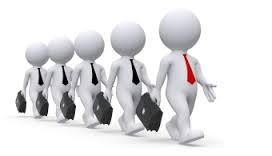 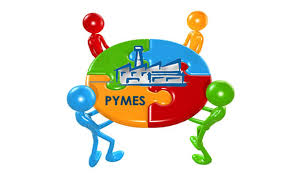 LIMITANTES
Poca disponibilidad de recursos
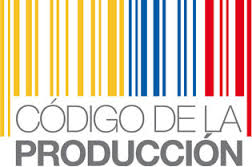 NO acceso al crédito
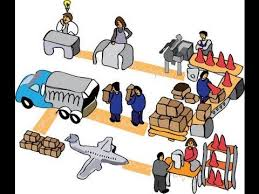 Limitantes tributarios
70%
No:
Cubren sus necesidades
Incumplimiento de obligaciones tributarias
Favorece, Protección
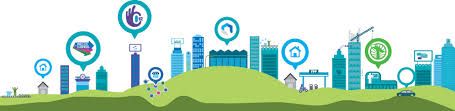 Aplicables
Varios limitantes
Objetivos:
General
Analizar los resultados que han generado los incentivos tributarios establecidos en el COPCI para las pequeñas empresas del sector de alimentos.
Específicos
Identificar cuáles son los incentivos planteados en el COPCI y cuáles aplican a las pequeñas empresas.
Analizar si los incentivos tributarios han sido beneficiosos 
Analizar si se logró reducir la carga de impuestos presentados por las pequeñas empresas
Hipótesis
Los resultados obtenidos con la aplicación del COPCI en las pequeñas empresas del sector de alimentos han sido los esperados según su planificación.
Indicadores de la economía ecuatoriana
173%
Introducción
Reformas Tributarias en el Ecuador
Nuevas exenciones y deducciones tributarias
Impuesto a la Renta
Tarifas para el cálculo del IR
Anticipo del IR
Ley Reformatoria para la Equidad Tributaria del Ecuador
Reformas a la Ley de Régimen Tributario Interno
Año 2007
Crédito tributario por IVA
Impuesto al Valor Agregado
Transferencias gravadas con IVA tarifa 0%
Base imponible de los productos sujetos al ICE
Impuesto a los Consumos Especiales
Precio ex - fábrica y precio ex – aduana
Precio de venta al público (P.V.P)
Año 2008
ISD  0,5% al 1%,
Reducción del IR a empresas que reinviertan utilidades
ISD  1% al 2%  Afectar las importaciones
Año 2009
Anticipo del IR  Impuesto mínimo obligatorio  NO será devuelto
El papel periódico y revistas gravan 12% de tarifa del IVA
Año 2010
Código de la Producción
Impuesto ambiental
Año 2011
Impuesto a las botellas plásticas
Ley de fomento ambiental
ISD  2% al 5%,
Ley Orgánica de Regulación y Control del Poder de Mercado
Anticipo del IR  IFIS privadas
Año 2012
Ley Orgánica de Redistribución de los Ingresos para el Gasto Social
Bono de Desarrollo Humano
Impuestos a los activos en el exterior
IVA 12% sobre servicios financieros
Reducción del 10% del pago del IR
Otorgamiento de créditos del sector productivo
Ley de Régimen Tributario Interno (LRTI)
Anticipo del IR  3% (Ingresos)
IFIS
Multa 100 hasta 250 remuneraciones básicas
Año 2013
Alcanzar el Buen Vivir
Plan Nacional para el Buen Vivir
12 objetivos
Armonía, igualdad, equidad y solidaridad
CÓDIGO ORGÁNICO DE LA PRODUCCIÓN, COMERCIO E INVERSIÓNC.O.P.C.I
Regular proceso productivo
Objeto
Valor agregado
Condiciones para         productividad
Fomentar nuevas inversiones
Enfoque  PyMes
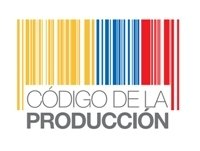 Eje
Reconoce  Empresas  Cumplen sus obligaciones con el Estado, trabajadores, medio ambiente y  consumidores
Transformación de la matriz productiva
29/Diciembre/2010
Fomentar la producción nacional
Generar empleo (calidad y digno)
Fines
Incentivar y regular todas las formas de inversión
Impulsar el desarrollo productivo en ZEDES
Incentivos Tributarios
Inversiones
Medidas legales
Exoneración o una minoración
Impuesto a pagar
Políticas productivas
Incentivar actividad económica
Generación de empleo
Producción nacional
Incentivos Tributarios Aplicables a las PYMES establecidos en el COPCI
IMPUESTO A LA RENTA
Reducción 3 puntos
Reducción adicional 5 puntos (ZEDE)
1% Sueldos
Gastos Deducibles
(5 años)
1% Ventas
GENERALES
50% Promoción y Publicidad
Depreciación y Amortización
5% Ingresos Totales
Deducción del 100% adicional
Salario Digo
Roles de Pago
Inversión Nueva y Productiva
(5 años)
Exoneración del Anticipo del IR
Apertura de capital social
Créditos Financiamiento (compra de acciones)
GENERALES
Otros
Exoneración ISD
Importación de B y S
Reinversión de utilidades
Activos Productivos
2011  Inversiones nuevas
SECTORIALES
Impuesto a la Renta
Exoneración Total
Sectores Priorizados
Sustituyan M y fomenten X
Contratación nuevos trabajadores
Generales + Sectoriales
Importaciones de bienes con IVA 0%
ZONAS DEPRIMIDAS
Deducción del 100% adicional
Crédito Tributario en compras
Proceso Productivo
Sectores Priorizados – Matriz Productiva
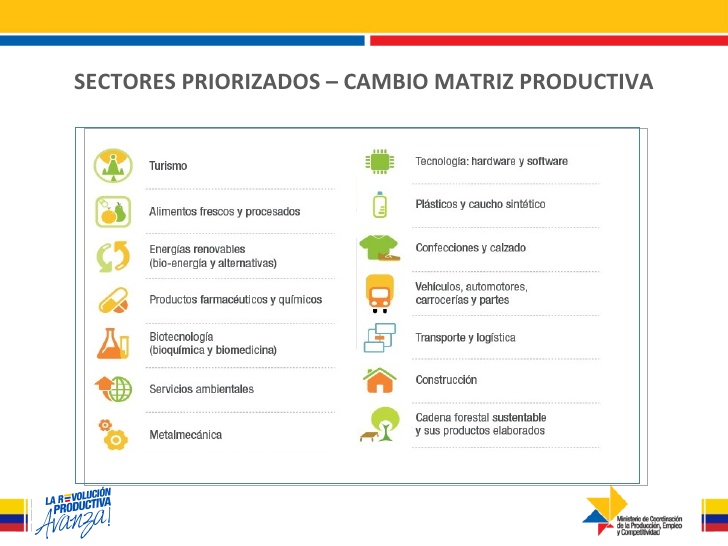 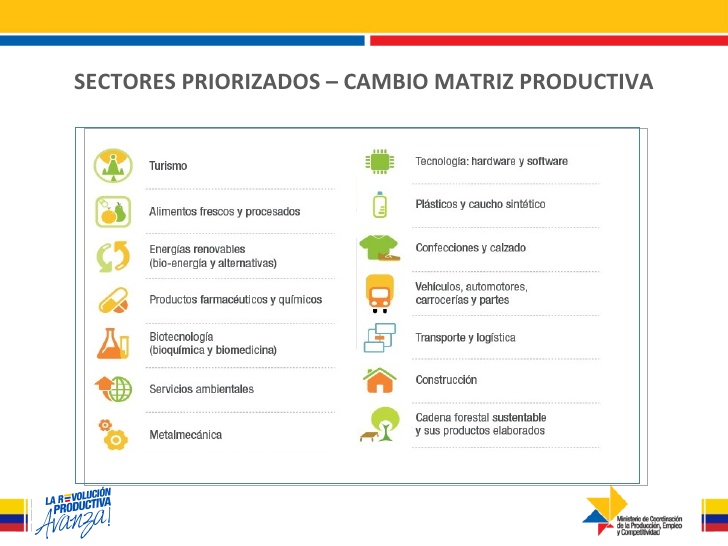 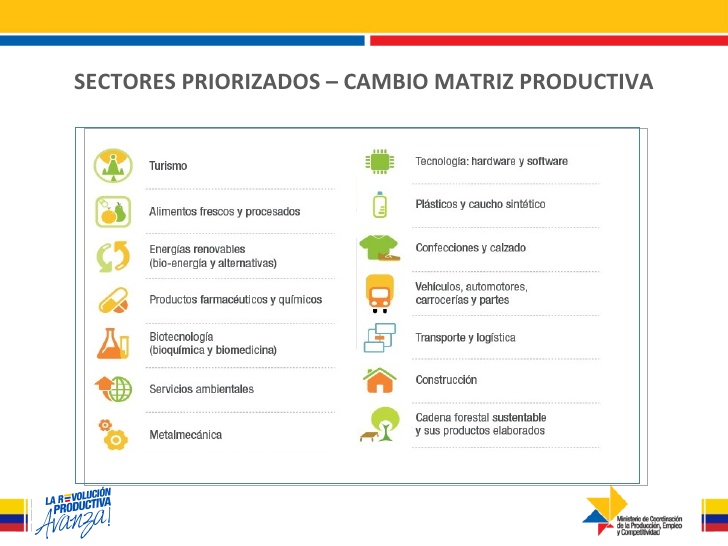 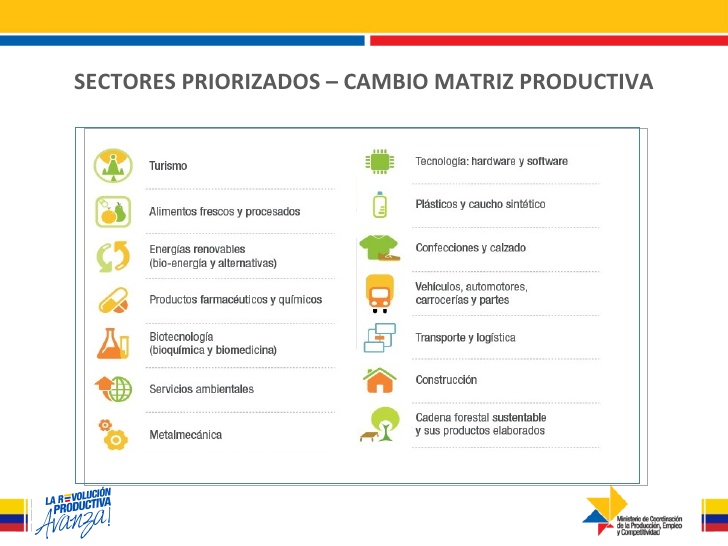 ACTUAL
NUEVA
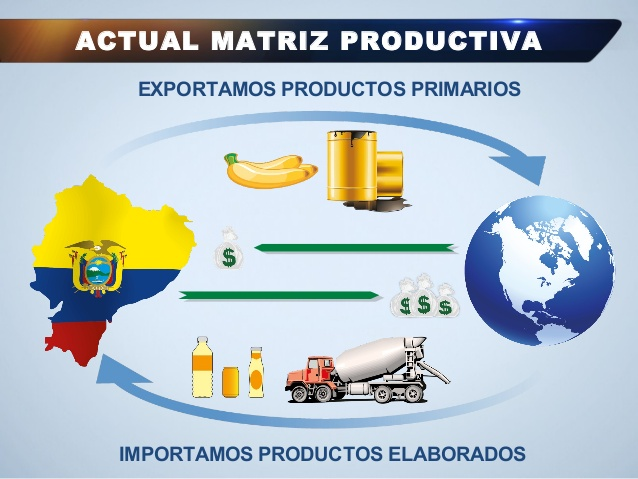 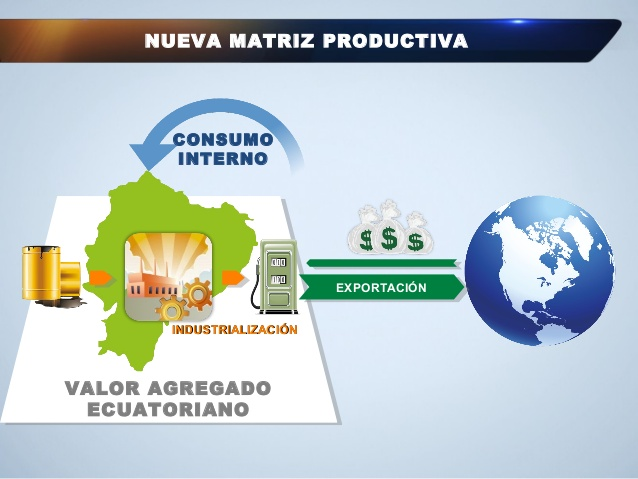 Incremento de la productividad
Valor agregado a nuestros productos
Sustitución de importaciones
Fomentar las exportaciones
Micro, Pequeñas y Medianas Empresas
Participación de las Industrias
Alimentos y bebidas	34,58%
Minería 			13,20%
Química			12,38%
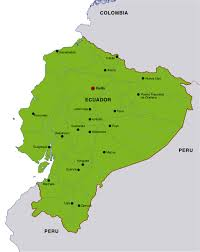 63% Empleo
40% PIB Regional
90% MiPyMES
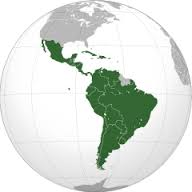 INDUSTRIA MANUFACTURERA
70% PyMES
25% PIB no petrolero
70% Empleo
Microempresas

	PyMES
Concentración 2008 - 2012
90,84% Microempresas
  6,93% Pequeñas empresas
  1,29% Medianas empresas
  0,47% Grandes empresas
Sector manufacturero:
	*Producción y exportación de bienes primarios
Microempresas
Comercio Informal
Servicios de bajo valor agregado
Requisitos para ser PYMES:
Ventas
Activos
Trabajadores
Pequeñas
Comercio minorista
Industria Manufacturera
Construcción
Medianas y Grandes
Sectores industriales
Servicios de mayor valor agregado
Sector de Alimentos
Mayor peso y crecimiento  Industria Manufacturera
Balanza Comercial
2008 - 2013
Positiva  72,3% Exportaciones
Camarón y pescado
Extracto de aceites vegetales
Conservas
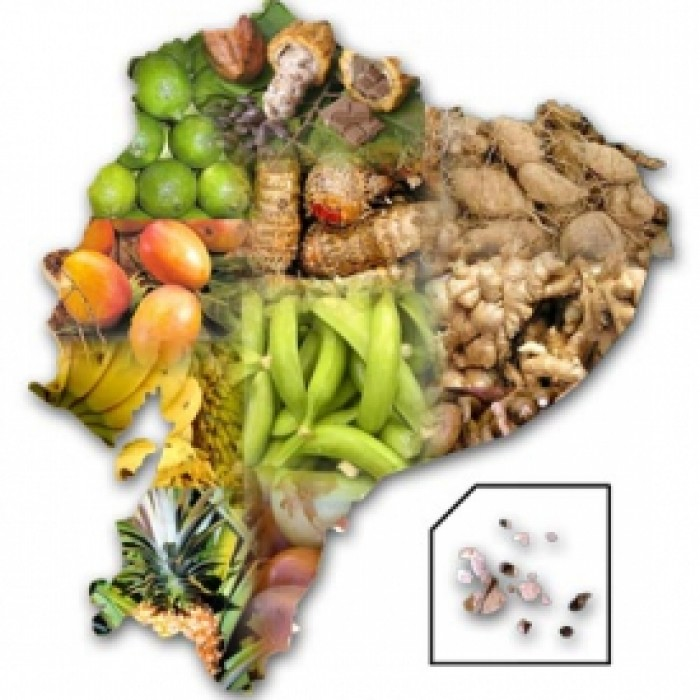 PIB 
20%  2012
21%  2013
Empleo
40%  2012
CIUU:

Elaboración y conservación de:
Carne
Pescados, crustáceos y moluscos
Frutas, legumbres y hortalizas
Elaboración:
Aceites y grasas de origen vegetal y animal
Productos lácteos
Productos de molinería, almidones y productos derivados del almidón
Otros productos alimenticios
Recaudación Tributaria
Toda la economía
	6%
Industria Manufacturera
	42%
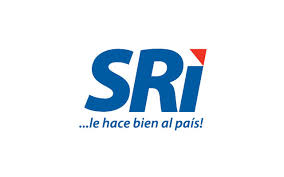 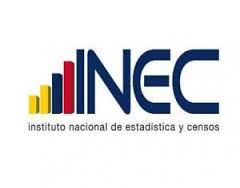 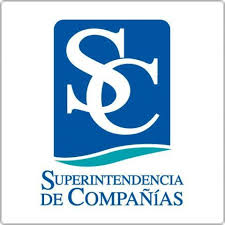 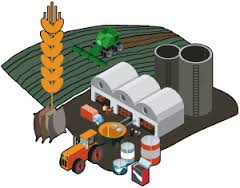 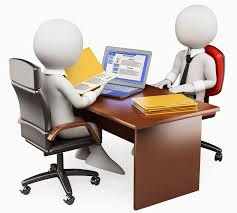 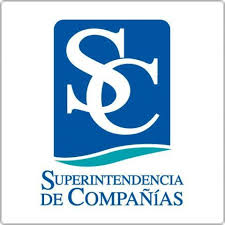 Elementos de los Estados Financieros
Periodo 2008 – 2012
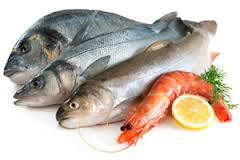 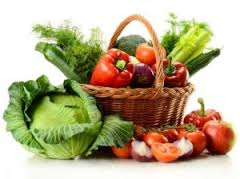 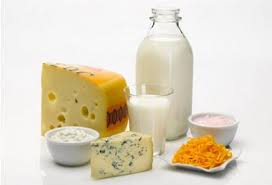 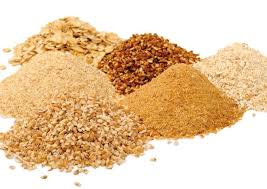 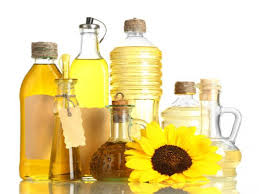 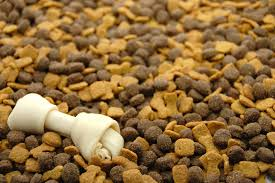 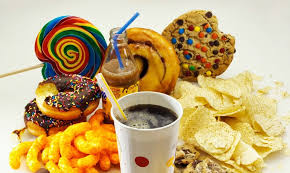 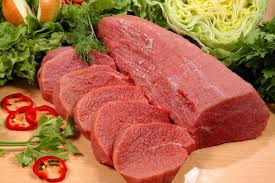 Producción
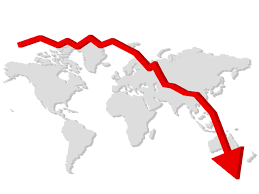 Créditos Hipotecarios EEUU  2008
Recesión económica -1,3%  2009
Constante
22% - 30%
2008
2009
NO crecimiento  2010
2010
14%
2010
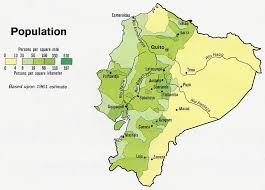 Crecimiento 2,8%
América del Sur 6,1%
Materia Prima
Insumos
Importaciones, Exportaciones, Remesas, Inversión
19,79% nuevas empresas
* Ingresos Operacionales
Empleo
12,19% Industrias Manufactureras
2010
Crisis Internacional  Comercio exterior (Bienes primarios)
Inversión Pública:
2008  32,20%
2010  46,70%
Constante
28% - 34%
2008
2009
Inversión
2010
* Activos Fijos
Crisis Internacional 		Exportaciones
Datos Generales:
I.R GLOBAL (S.R.I)
2008  112,1% Cumplimiento  20% crecimiento
2009  8,10 crecimiento
2010  IR Global		 4,8%	   Anticipo del IR
2012  110,1% Cumplimiento 
*Financiar el Gasto Público
Impuesto a la Renta
Constante
26% - 37%
2008
2009
2010
20%		Producción	   Inversión	  Empleo
IR 2012:
Políticas y reformas tributarias implementadas
Controles para la evasión tributaria
Fortalecimiento de la cultura tributaria
Nuevos impuestos 
Gestión y eficiencia de la recaudación
Resultados de las encuestas realizadas
70% empresas
Deducción por compensación del SD
Trabajadores
EMPLEO
> Salario Digno
Incentivos
NO APLICA
Contrataciones
Deducción por costo de contratación
< 10 Trabajadores anuales
Fuentes de trabajo limitadas
PRODUCCIÓN
Nivel de Ingresos
80% empresas
20% empresas
6 -10 años en el mercado
Gastos para incrementar productividad
Deducción en costos que mejoren la producción
Pequeña empresa
Ingresos limitados
Adquisición de Activos Fijos
INVERSIÓN
70% empresas
70% empresas
Exoneración del ISD (Financiamiento externo)
Deducción por depreciación y amortización
0 Adquisiciones
Misma maquinaria de constitución
0 Adquisiciones exterior
IMPUESTO A LA RENTA
80% empresas
25  22% IR
No disminución significativa
Constituidas entre 2006 - 2010
Exoneración del Anticipo del IR
60% empresas
No beneficioso
Después del COPCI
Conclusiones - Encuestas
Conclusiones - Recomendaciones
Gracias